NESCs
A4
A3
A2
Untr
A1
NC
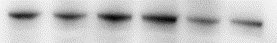 FOXO1
80 kDA
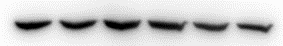 β-Actin
42 kDA
MOs
Untreated
ASO3
NC
WT3
WT2
WT1
WT3
WT2
WT1
WT3
WT2
WT1
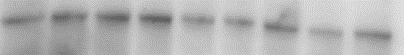 FOXO1
80 kDA
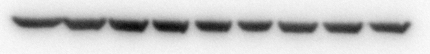 β-Actin
42 kDA